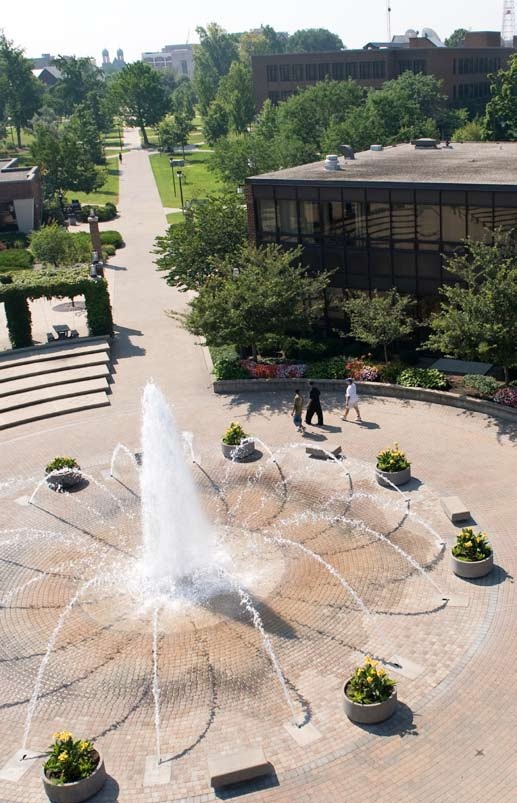 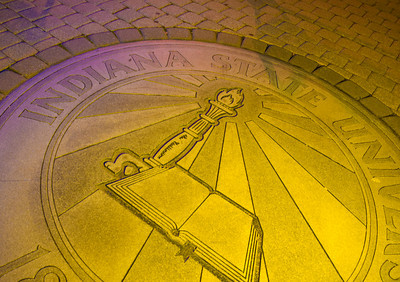 The Pathway to Success
Goal 5 – Initiative 2
Strengthen the Engagement of Alumni in the Life of the University
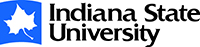 [Speaker Notes: Good morning – thanks

Getting close to lunch

New

Gathering and Using]
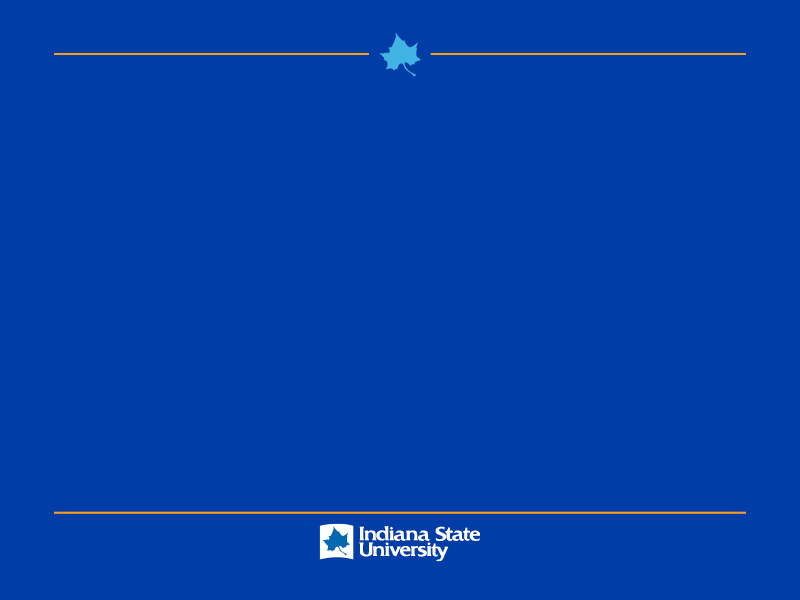 Accomplishments Since 2013-14 Report
Continued increase of ISU License Plate sales
Launch Blue Card Club (BCC) Membership
Launched efforts to introduce current students (undergraduate and graduate) to Alumni Association
Collaborated on the development and distribution of STATE Magazine
Increased scholarship and programmatic support provided to the University from the Foundation –  FY14 $1.2M vs. FY13  $945K
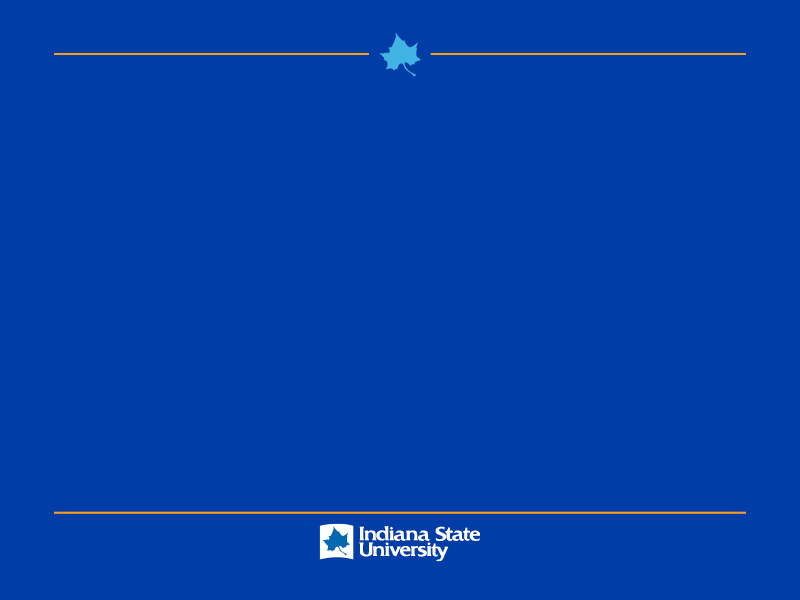 Benchmark Table
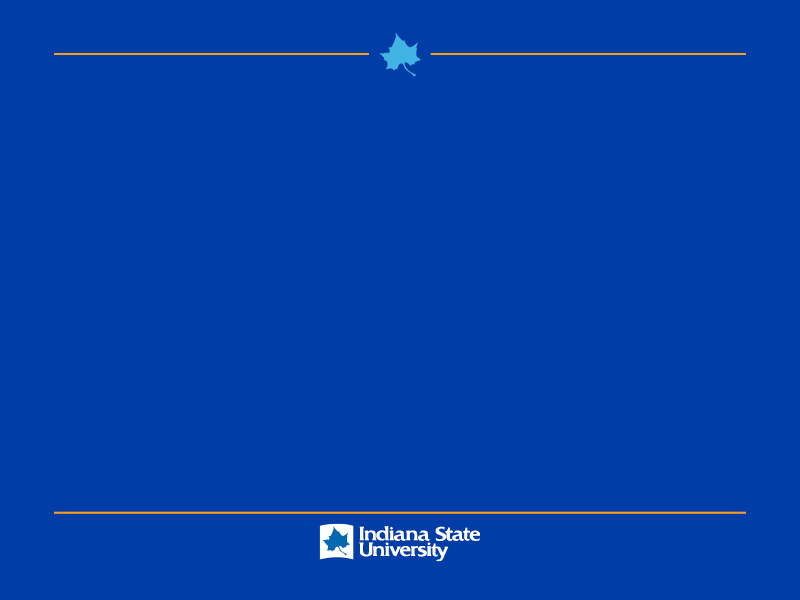 Accomplishments Since Plan Inception
Continue to connect and re-connect with alumni by implementing programs in collaboration with: Athletic Events, College specific events, Homecoming, Class Reunions, Regional Events and Alumni hosted events
Continue to improve and develop regular communications with Alumni via TreE-Mail, reintroduction of hard copy print STATE Magazine, and special communications directed specifically for alumni (hard copy and electronic)
Focus on increasing ISU License Plate sales
Continue to develop and sustain Alumni Clubs in various locations in Indiana and beyond
Launch Blue Card Club membership program to generate revenue for Alumni Association
Continue to establish working relationships with University colleagues, offices, departments and Colleges
Continue to involve community partners in the development of pre-game events and other community programs
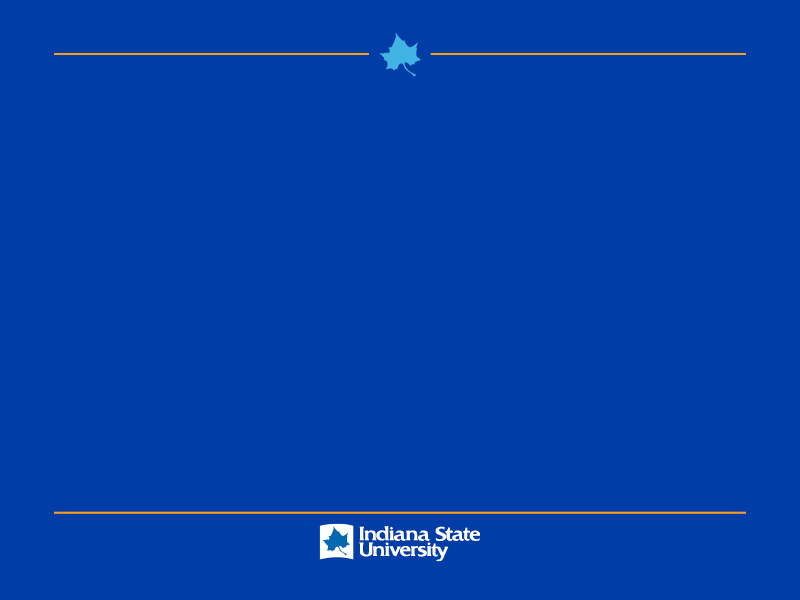 Baseline RecommendationHas this initiative been sufficiently integrated into your operations?
Yes…. While benchmark goals are not the only thing we do, the benchmarks are part of the daily operation of the alumni staff responsibilities.  Opportunities to increase license plate sales, sell BCC membership, involve students and engage alumni in events – including regional events – are routine work practices
More importantly, the on-going relationship building with University Colleagues  and partners continues to be an integrated function of daily operations; within the over-all Foundation and Alumni functions
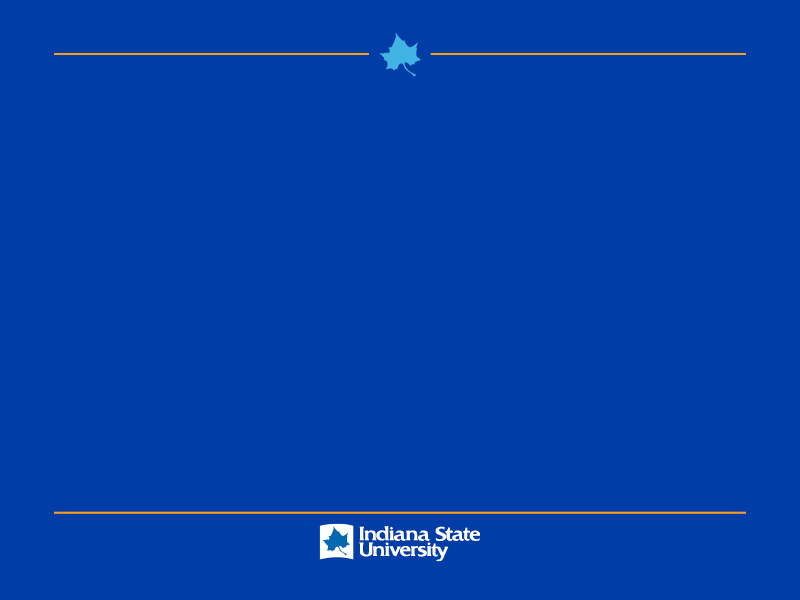 Looking Ahead - Recommendations
Goal 5, Initiative 2 should be inclusive of the entire operational structure of the ISU Foundation.  The alumni office is an important component of the ISU Foundation, but does not represent an inclusive opportunity to generate revenue or strengthen the engagement of alumni in the life of the University.  In an effort to “Diversify Revenue – Philanthropy, Contracts and Grants”, an inclusive involvement from the ISU Foundation must be incorporated in Goal 5, Initiative 2
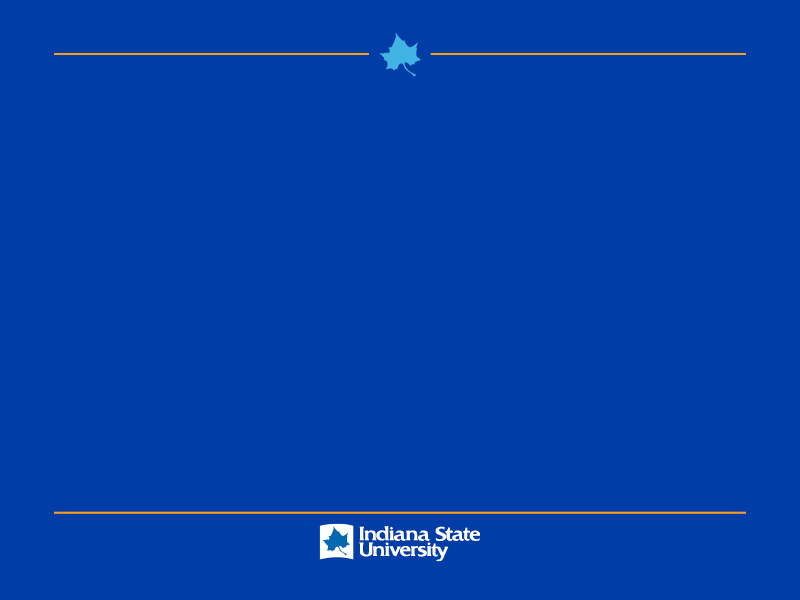 Foreseeable Roadblocks
Limited resources 
Need for additional staff
Lack of Support Staff
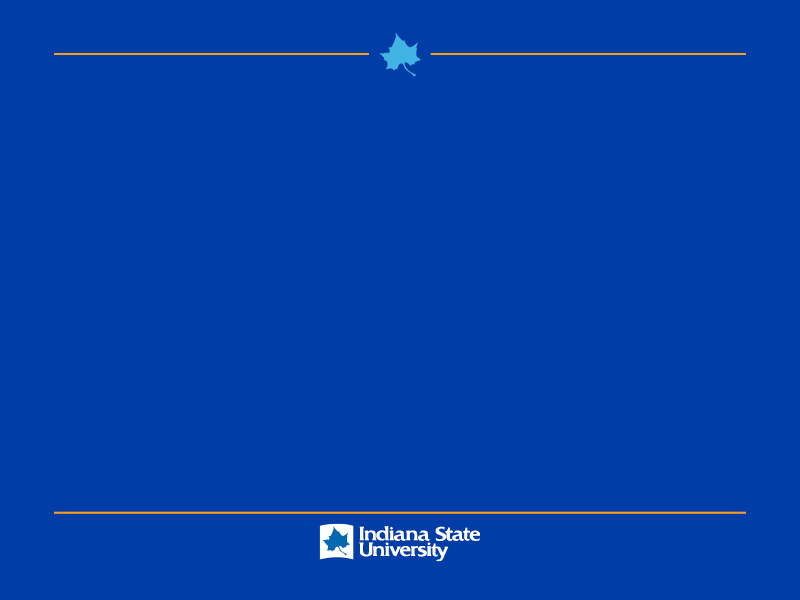 New Points of Emphasis
Change the name of the initiative to reflect inclusion of the ISU Foundation
Finalize the 5 year Strategic Plan of the ISU Foundation
Recruiting and retaining staff
By including the Foundation, and not just the alumni association, we will increase measureable resources that benefit the University
Continue collaboration with University colleagues
Continue and expand opportunities to engage regional alumni with current students (undergraduate and graduate)
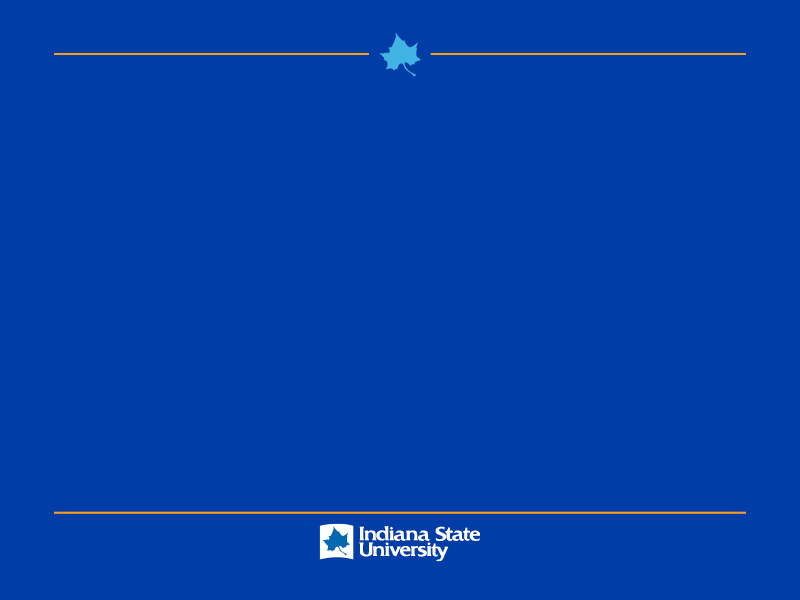 Missed Opportunities
Previous definition was limited to Alumni Association only.  Opportunities to measure engagement and total resources provided to the University, by the Foundation as whole, must be included in future strategic planning goals
Improve communications between faculty/staff colleagues and ISU Foundation staff, not just alumni staff,  when alumni/donors/friends participate in class projects, presentations, campus visits, etc…
Development and implementation of ISU Foundation Strategic Plan will benefit the University
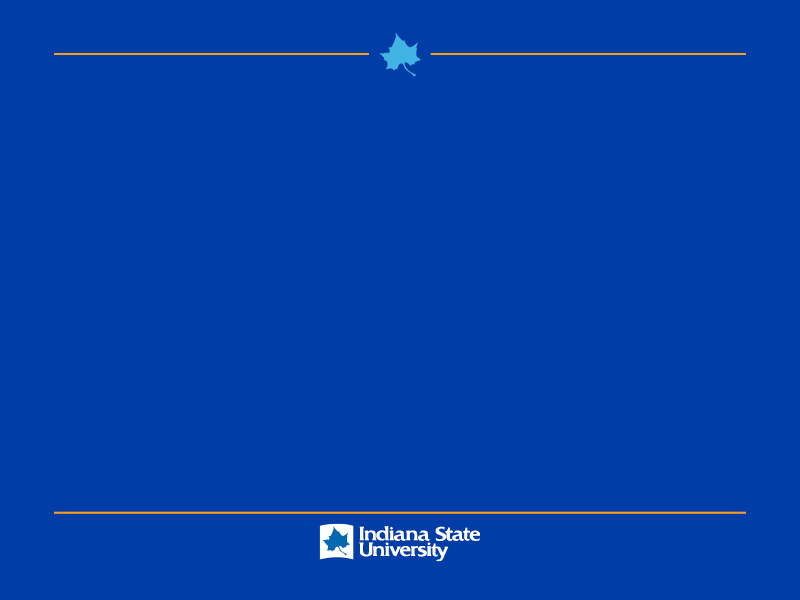 Questions?
Strengthen the Engagement of Alumni in the Life of the University

Catherine Saunders
csaunders@indstatefoundation.org

Rex Kendall
rkendall@indstatefoundation.org